Здоровое питание – путь к отличным знаниям!
«Мы живём не для того , чтобы есть, 
а едим,  для того, чтобы жить».
        Сократ
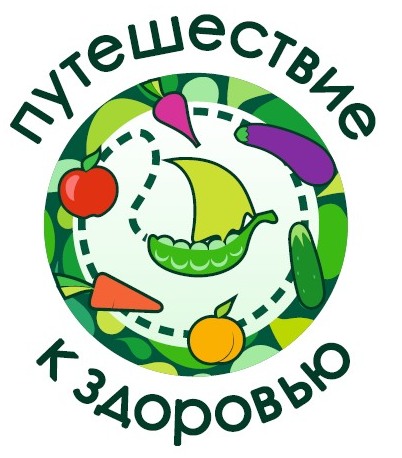 Сказка «Здоровое питание»
Я Сладкоежка Сладкоежкин.
Люблю вкусно поесть:
Мармелад, пирожное,
Булочки, ватрушки,
Сдобные пампушки!
«Марсы», чипсы и «Пикник»
Развивают аппетит.
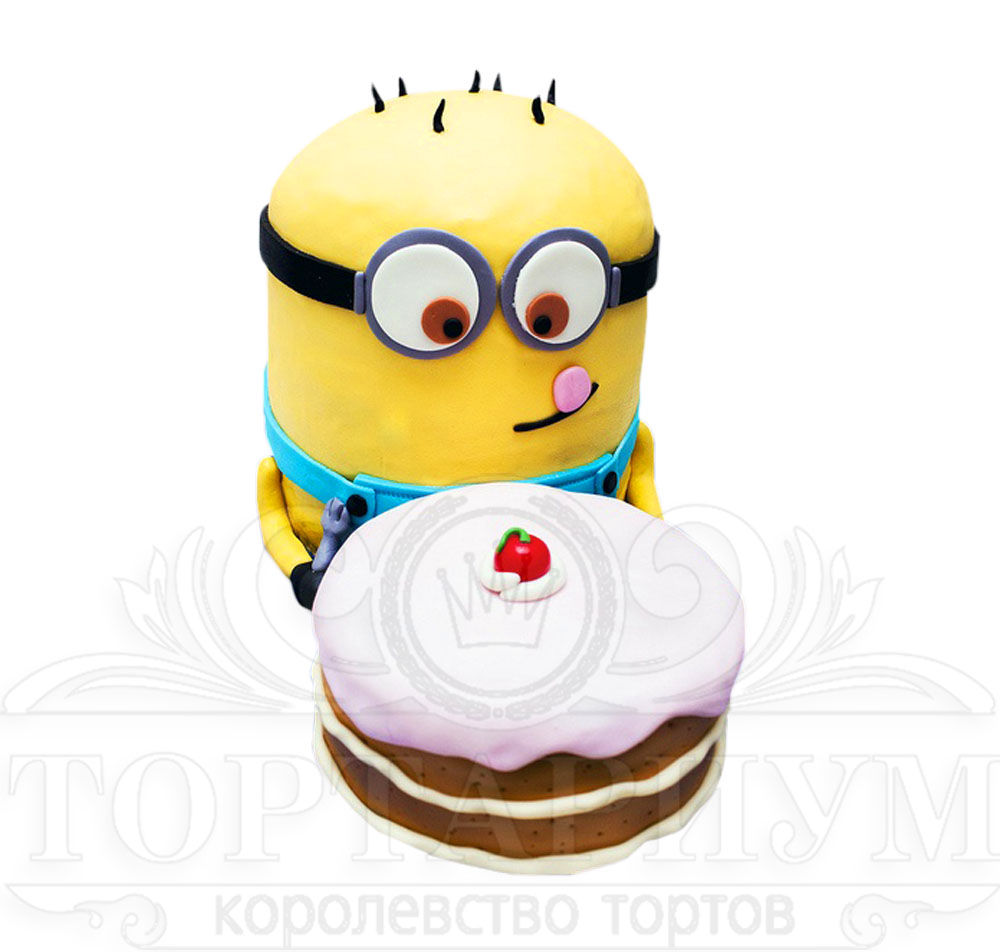 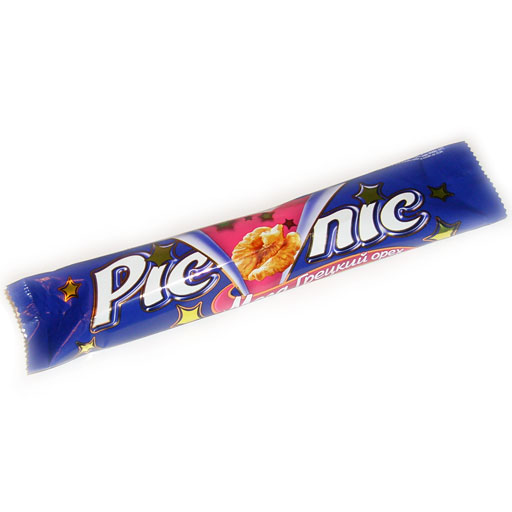 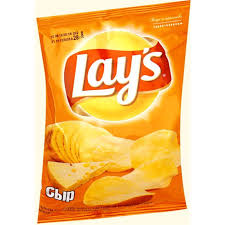 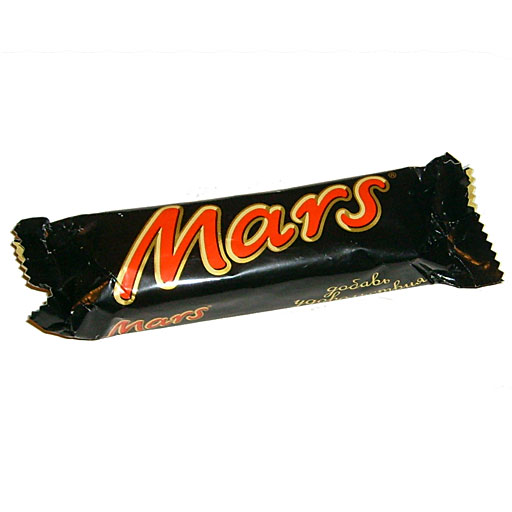 Ой, ой! Что-то у меня живот заболел!
И в боку боль! Ой, и голова заболела!
А-а-а! И зубы болят! Побегу в больницу!
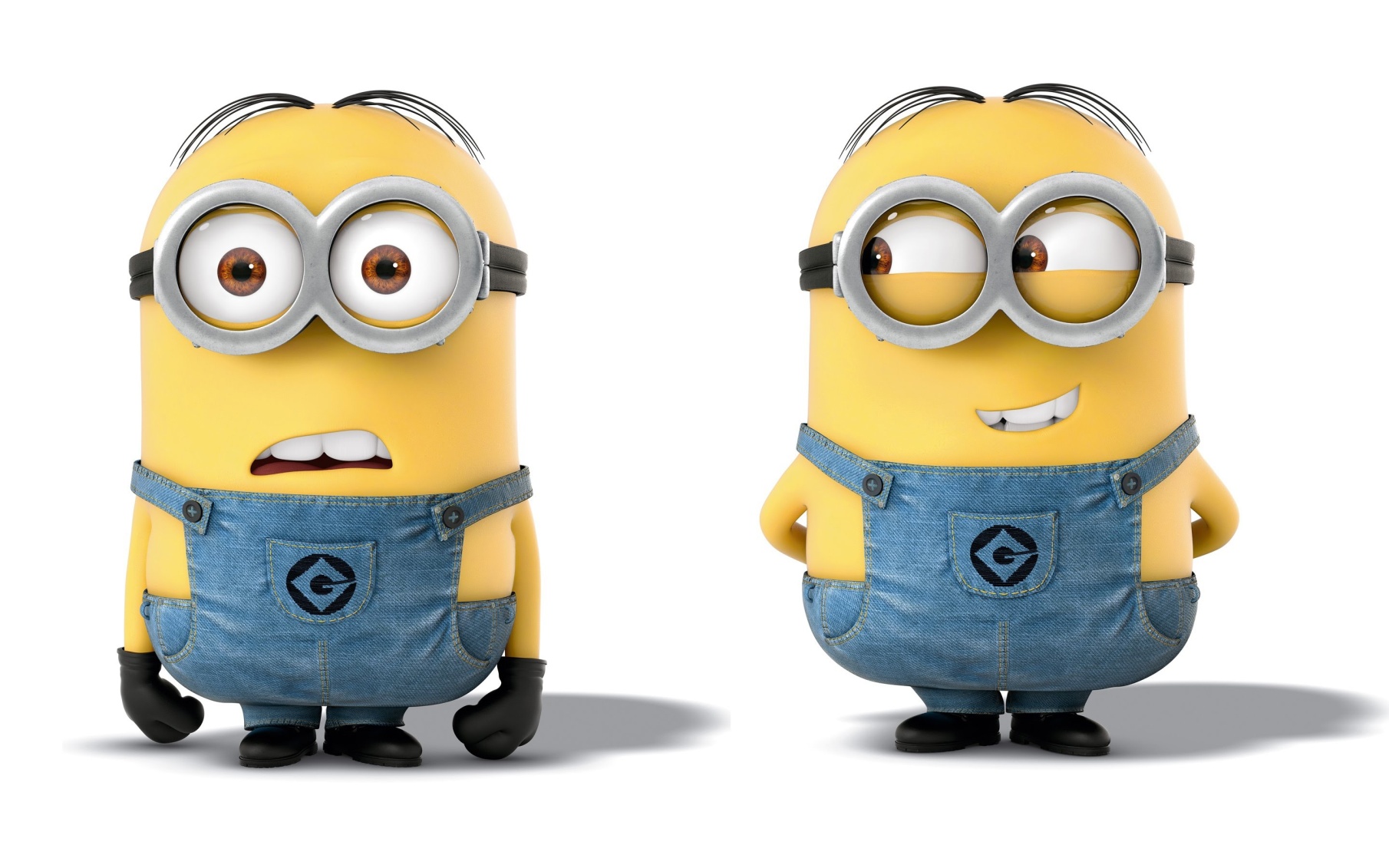 Если хочешь быть здоровым,
Бодрым, умным и весёлым,
Ешь побольше овощей
Фруктов, кашек и борщей!
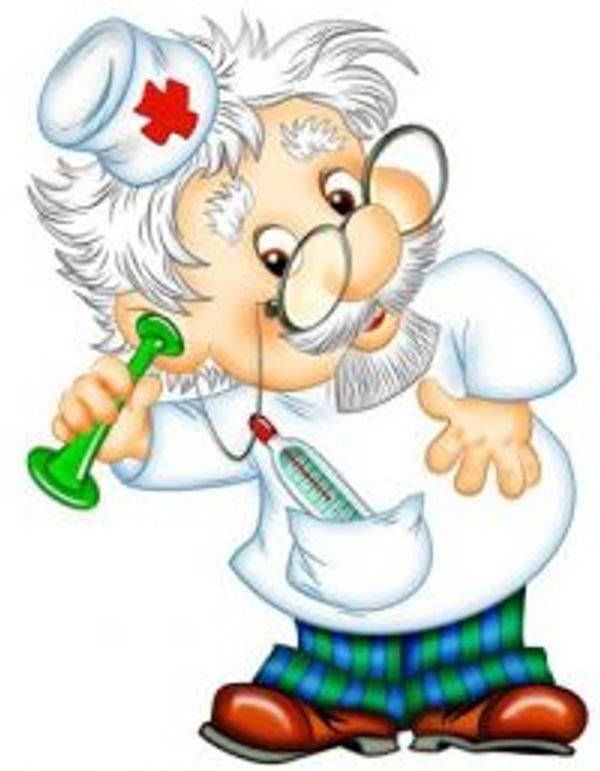 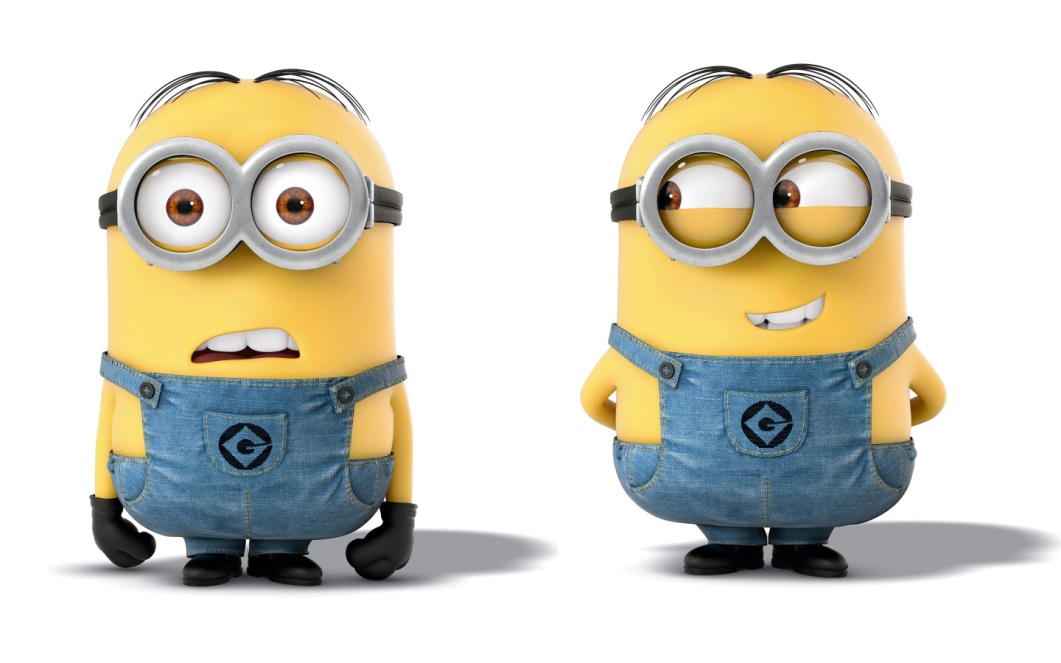 Чипсы, кола – ерунда!
Каша, зелень – вот еда!
Как зайдём мы в огород –
Витаминов полон рот:
И петрушка, и лучок,
Сельдерей, и чесночок!
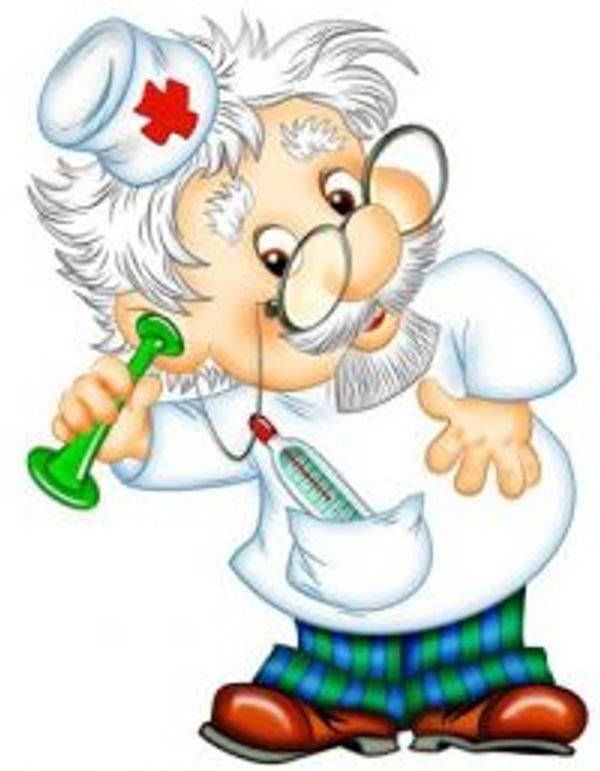 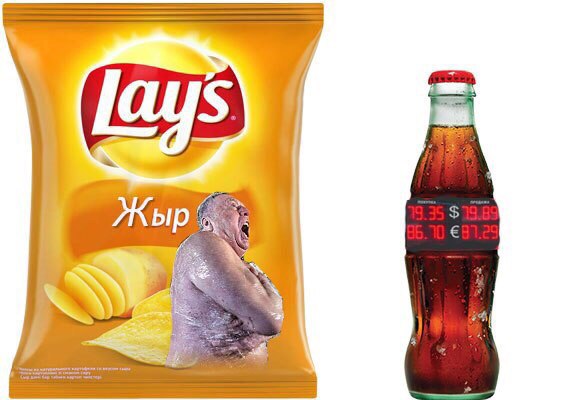 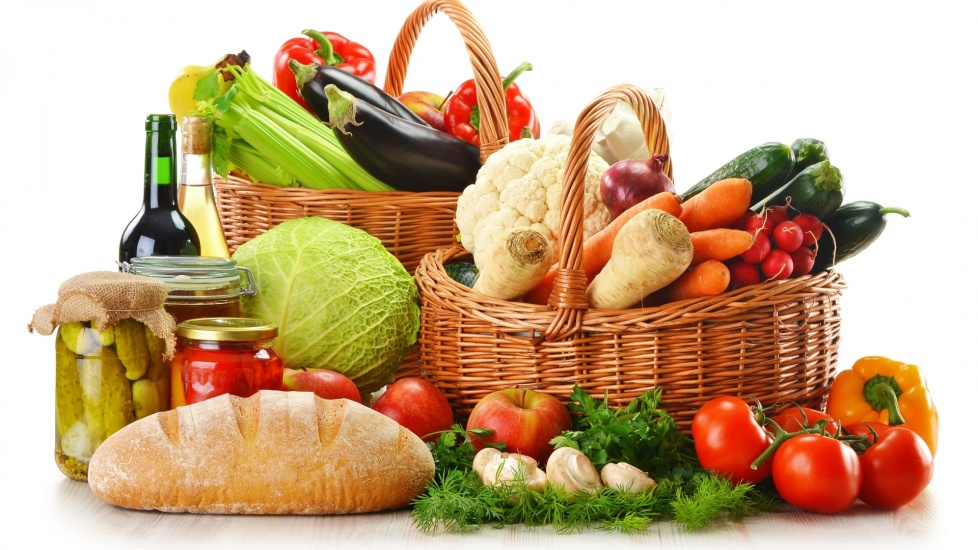 Всем известно, всем понятно,
Что здоровым быть приятно.
Только надо знать,
Как здоровым стать!
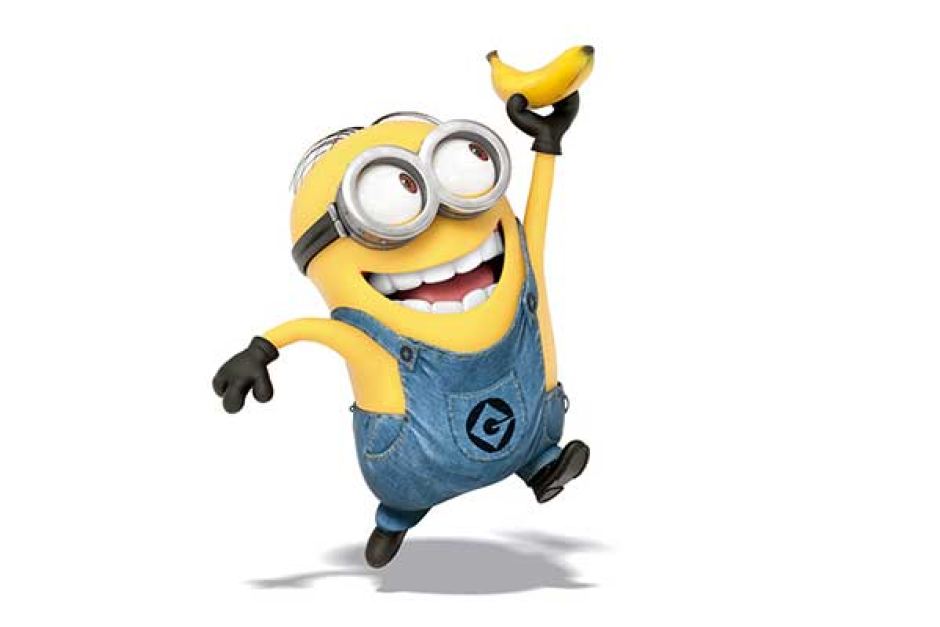 Мойте руки, ешьте чаще
Понемножку, до шести!
Ничего болеть не будет,
Будем умными расти!
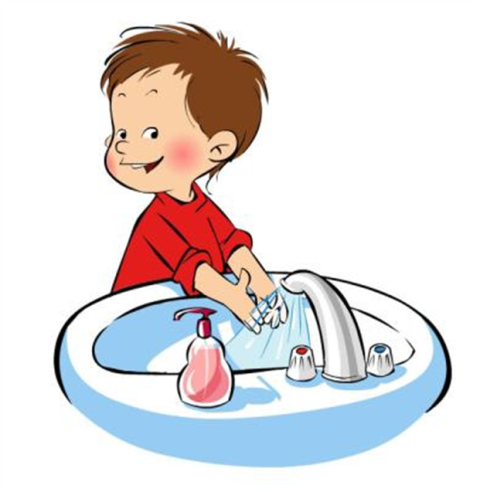 Снова Сладкоежка бодрый и здоровый,
А румянец на щеках вовсе не от колы!
Ешь полезные продукты,
Занимайся спортом –
Будешь ты в учёбе первым,
За здоровье гордым!
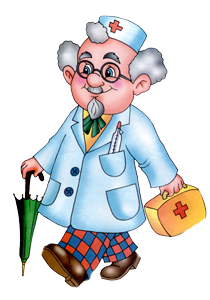 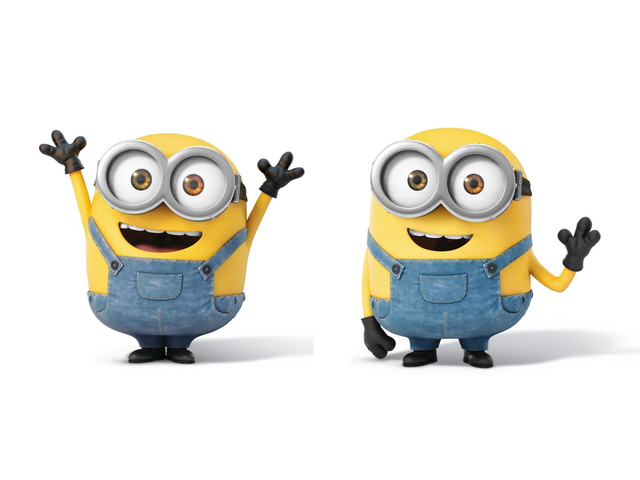 Будем нынче уважать
Полезные продукты:
Рыбу, кашу, молоко,
Овощи и фрукты!
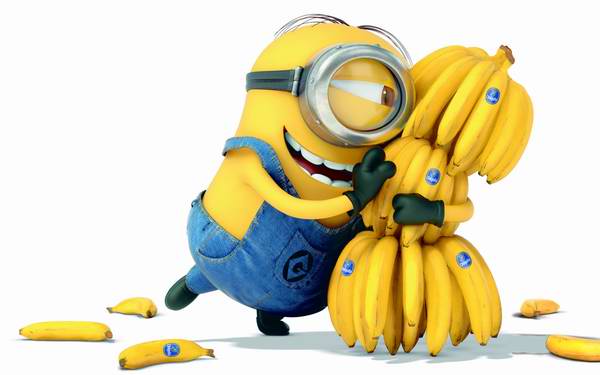 Если хочешь быть здоровым -
Кушай булочки в столовой!
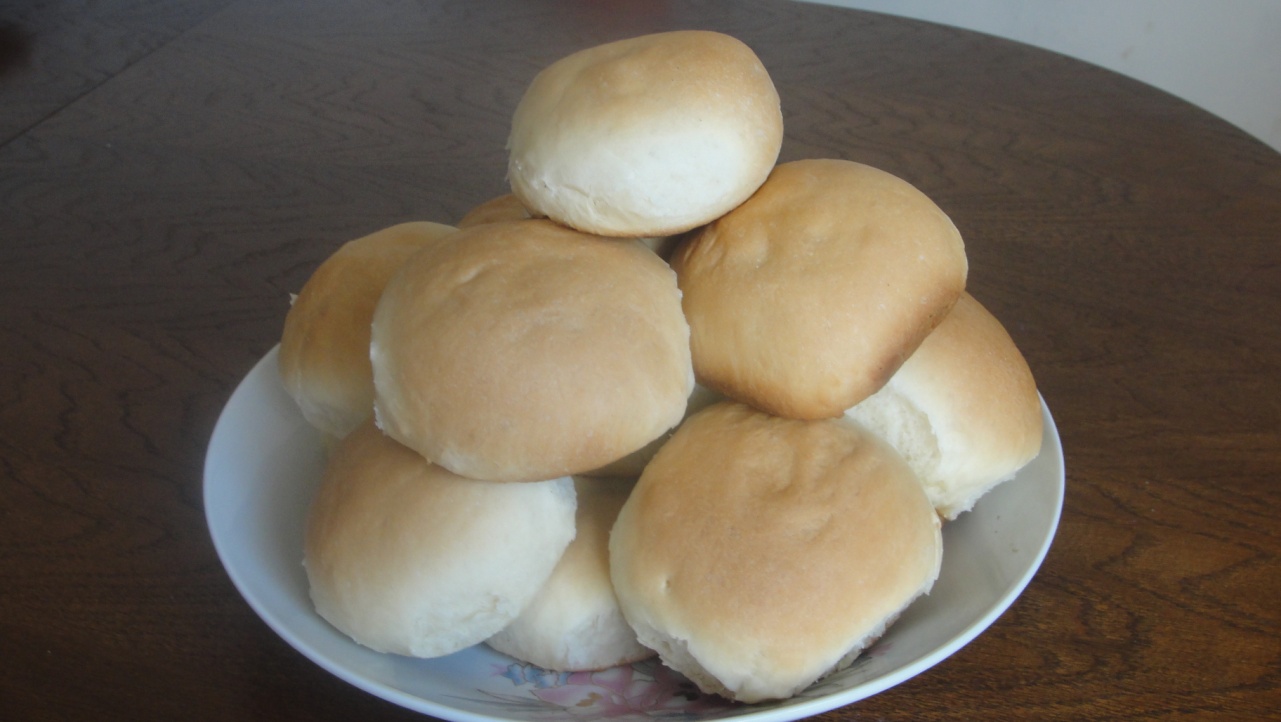 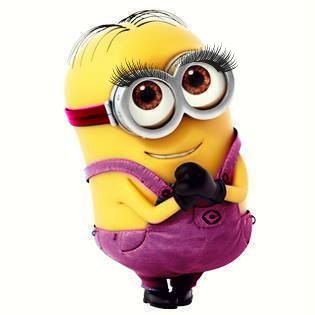 Если хочешь стать атлетом -
Кушай вкусные котлеты
Или кашку с винегретом!
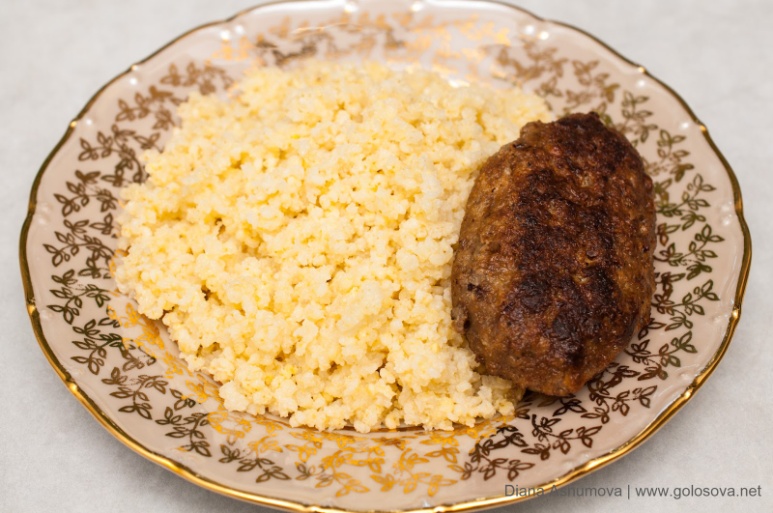 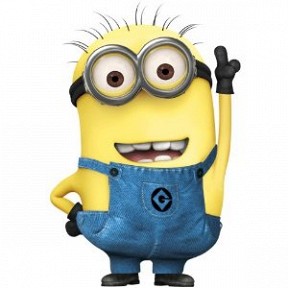 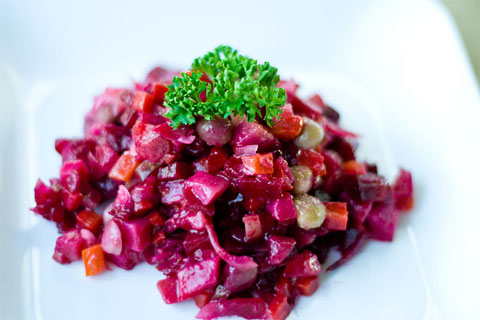 Если и душа не в теле -
Налетайте на тефтели!
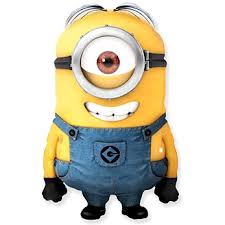 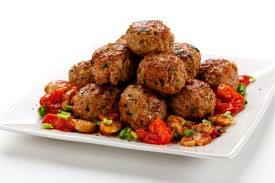 А с оценкой не везёт -
Вам поможет бутерброд
Или яблочный компот!
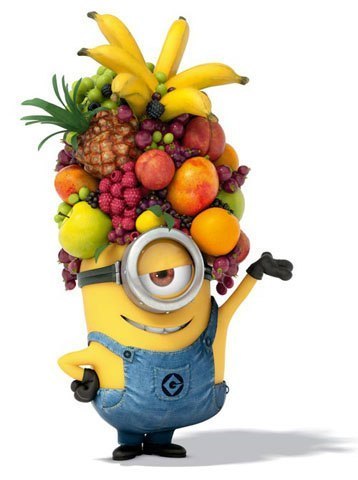 Мы за здоровое питание!!!